IT504~~DOM~~Belge Nesne Modeli I
Yrd. Doç. Dr. Yuriy Mishchenko
Belge Nesne Modeli nedir?
Belge Nesne Modeli veya DOM (Document Object Model), javascriptte javascript nesneleri kullanarak HTML sayfanın temsili
DOM standardı, W3C (World Wide Web Consortium) tarafından belirtilir ve tüm ana web tarayıcı tarafından uygulanmaya zorunludur
http://www.scinetcentral.com/~mishchenko/MIT504.html
2
Belge Nesne Modeli nedir?
DOM standardı, aşağıdaki işlemlerin nesne çerçevesi içinde çalışarak javascrippten yapılmasını sağlar
HTML sayfasındaki elemanları güncelleştirmek
HTML sayfasındaki elemanlarının özelliklerini güncelleştirmek
HTML sayfasındaki elemanlarının stil özelliklerini güncelleştirmek
HTML sayfasında yeni elemanları oluşturmak ve kaldırmak
HTML sayfasında elemanlarına yeni özellikleri tanımlamak ve eklemek
HTML sayfasındaki elemanlarının olaylarını işletmek
http://www.scinetcentral.com/~mishchenko/MIT504.html
3
Belge Nesne Modeli nedir?
DOM, web sayfasının belgesinin hierarşik bir temsili
DOM modelinde web sayfanın tüm elemanları bir nesne olarak temsil edilmiş ve bir ağaç yapısına organize edilmiş
DOM hierarşi, HTML sayfasındaki elemanların iç içinde olması ilişkisine göre oluşura
http://www.scinetcentral.com/~mishchenko/MIT504.html
4
Belge Nesne Modeli nedir?
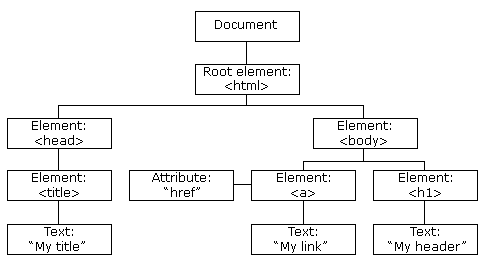 http://www.scinetcentral.com/~mishchenko/MIT504.html
5
Belge Nesne Modeli nedir?
DOM, hierarşinin üstünde Document node bulunmakta, bu elemanın ana çocuğu <html> taga karşılayan "html" alt nesnesi dir
"html" elemanın içinde olarak, bu elemanın iki alt nesnesi var: "head" elemanı ve "body" elemanı 
"head" ve "body" bölgelerinde olan herhangi diğer elemanlar bu elemanların alt nesneleri oluyor
Ayrıca, elemanların herhangi özellikleri (href, innerHTML gibi) ilişkili DOM eleman nesnesinin alt nesneleri oluyor
http://www.scinetcentral.com/~mishchenko/MIT504.html
6
Sağdaki DOM'e karşılıklı olan html kodu

<html>
<head>
<title>My title</title>
</head
<body>
<a href="">My link</a>
<h1>My header</h1>
</body>
</html>
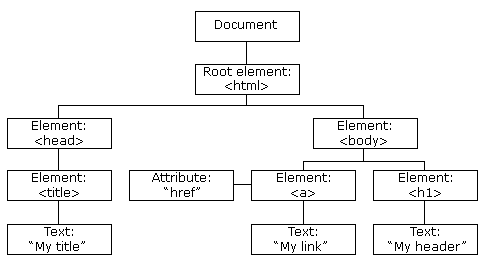 http://www.scinetcentral.com/~mishchenko/MIT504.html
7
Belge Nesne Modeli nedir?
Bu şekilde, DOM modeli herhangi aslı HTML dosyası için karşılıklı bir eleman nesnelerin hierarşi oluşturuyor; aynı zamanda herhangi aslı DOM hierarşi bir HTLM dosyasına karşılığı oluyor
DOM'un amacı, javascriptteki HTML sayfası ile ilgili işlemleri HTML kodundan tamamen ayırmak ve tüm bu işlemlerin DOM nesne hierarşi üzerinde yapılabilmesini sağlamak
http://www.scinetcentral.com/~mishchenko/MIT504.html
8
Belge Nesne Modeli nedir?
Yani, javascript progrogramında ilgili HTML kodu yanına koyup sayfanın HTML elemanlarının güncelleştirilme, eklenme, çıkartılma, vb. DOM nesneleriyle çalışarak gerçekleştirilmeli
http://www.scinetcentral.com/~mishchenko/MIT504.html
9
DOM temel yapısı
DOM hierarşinin üstünde tarayıcının Document nesnesi bulunmaktadır
Bu nesne DOM üzerinde işlemler ile ilgili özellikler ve fonksiyonlar sağlar
http://www.scinetcentral.com/~mishchenko/MIT504.html
10
DOM temel yapısı
Document nesnesinin özellik/fonksiyonlarının sayısı fazla olduğuna rağmen, bunlar ilgili işlemlere göre birkaç gruba ayrılabilir
http://www.scinetcentral.com/~mishchenko/MIT504.html
11
DOM temel yapısı
DOM elemanları erişme:
document.getElementById – DOM elemanını id-ismini kullanrak bulup veriyor
document.getElementsByTagName – DOM elemanlarını ilgili tag ismini kullanarak bulup veriyor (birden fazla olabilir, herzaman array dir)
document.getElementsByClassName – DOM elemanlarının ilgili class ismini kullanarak bulup veriyor (birden fazla olabilir, herzaman array dir)
document.getElementsByName – DOM elemanlarının ilgili name ismini kullanarak bulup veriyor (genellikle input elemanları, birden fazla, array dir)
http://www.scinetcentral.com/~mishchenko/MIT504.html
12
Örnek
<!DOCTYPE html>
<html>
<body>

<img src="klematis.jpg" width="150" height="113" id="rs1">
<img src="klematis.jpg" width="150" height="113" id="rs2">

<script>
var o = document.getElementsByTagName("img");
for(var i=0;i<o.length;i++) o[i].border = "5";

var o = document.getElementById("rs2");
o.src="klematis2.jpg";
</script>

</body>
</html>
http://www.scinetcentral.com/~mishchenko/MIT504.html
13
Örnek
<!DOCTYPE html>
<html>
<head>
<script>
function clear()
{
  var x=document.getElementsByName("x");
  for(var i=0;i<x.length;i++) x[i].value="";
}
</script>

Cats: <input name="x" type="text" value="Cats">
Dogs: <input name="x" type="text" value="Dogs">
<input type="button" onclick="clear()" value="Clear fields">

</body>
</html>
http://www.scinetcentral.com/~mishchenko/MIT504.html
14
DOM temel yapısı
DOM elemanlarının kümeleri:
document.anchors – sayfadaki tüm a-name (yani "anchor") elemanlarını içeriyor, array dir
document.forms – sayfadaki tüm form elemanlarını içeriyor, array dır
document.images – sayfadaki tüm resim elemanlarını içeriyor, array dır
document.links – sayfadaki tüm a-link elemanlarını içeriyor, array dır
http://www.scinetcentral.com/~mishchenko/MIT504.html
15
Örnek
<!DOCTYPE html>
<html>
<body>

<img src="klematis.jpg" width="150" height="113" id="rs1">
<img src="klematis.jpg" width="150" height="113" id="rs2">

<script>
var o = document.images;
for(var i=0;i<o.length;i++) o[i].border = "5";

var o = document.getElementById("rs2");
o.src="klematis2.jpg";
</script>

</body>
</html>
http://www.scinetcentral.com/~mishchenko/MIT504.html
16
DOM temel yapısı
Web sayfası için özellikleri
document.cookie – sayfanın cookie metni
document.baseURI – sayfanın baz URI (head bölgesindeki "base" tagı)
document.doctype – sayfanın doctype tanımı
document.domain – sayfanın internet domaini
document.inputEncoding – sayfanın encoding
document.readyState – sayfanın indirilme halini
document.title – sayfanın başlığı
document.URL – sayfanın adresi
document.referrer – sayfayı indirdiği dokumanın URL
http://www.scinetcentral.com/~mishchenko/MIT504.html
17
DOM temel yapısı
Web sayfasına yazma fonksiyonları
document.open – document.write için yeni dokuman çıkışını başlatma, sayfanın var olan içeriğini silip üstüne yazmaya başlayacak
document.write – dokuman çıkışına yazdırıyor
document.close – dokuman çıkışını kapatıp ona yazdığı ifadeleri sayfasına gönderiyor
http://www.scinetcentral.com/~mishchenko/MIT504.html
18
Örnek
<!DOCTYPE html>
<html>
<body>

<button onclick="myFunction()">Dene</button>

<script>
function myFunction()
{
var w=window.open();	//yeni pencere
w.document.open();	//HTML çıktısını yazmaya başla
w.document.write("<h1>Hello World!</h1>");	
w.document.close();	//HTML çıktısını kapatıp sayfasında göster
}
</script>

</body>
</html>
http://www.scinetcentral.com/~mishchenko/MIT504.html
19
DOM temel yapısı
DOM hierarşi ile işlemleri
document.createAttribute
document.createElement
document.createTextNode
document.normalize
document.renameNode
<<<ÖNÜMÜZDEKİ DERS>>>
http://www.scinetcentral.com/~mishchenko/MIT504.html
20
DOM temel yapısı
Document nesnesinin alt nesenleri olarak, iç-içinde şeklinde, "html" elemanı ile başlayarak sayfanın tüm elemanları bir ağaç yapısında listelenir
DOM modelinde HTML sayfasının tüm elemanları bir nesne olarak temsil edilir, öyle DOM hierarşindeki elemanlara "node" denir
http://www.scinetcentral.com/~mishchenko/MIT504.html
21
DOM temel yapısı
DOM ağacı içinde bu nesneler şu şekilde organize edilir:
Ana nodu –elamanı içeren eleman
Çocuk nodlar – bu elemanın içinde olan elemanlar, bu BİR DİZİ
İlk çocuk nodu, içindeki elemanlarından birisi
Son çocuk nodu, içindeki elemanlarından son
Önceki kardeş nodu, ana noduna göre bu elemanın bir önceki eleman
Sonraki kardeş nodu, ana noduna göre bu elemanın bir sonraki eleman
http://www.scinetcentral.com/~mishchenko/MIT504.html
22
DOM temel yapısı
<html>      <head>    <title>DOM Tutorial</title>  </head>    <body>    <h1>DOM Lesson one</h1>    <p>Hello world!</p>  </body></html>
http://www.scinetcentral.com/~mishchenko/MIT504.html
23
DOM temel yapısı
<html>      <head>    <title>DOM Tutorial</title>  </head>    <body>    <h1>DOM Lesson one</h1>    <p>Hello world!</p>  </body></html>
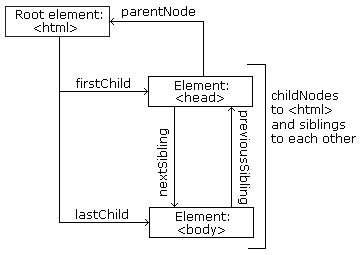 ...
http://www.scinetcentral.com/~mishchenko/MIT504.html
24
DOM temel yapısı
<html>      <head>    <title>DOM Tutorial</title>  </head>    <body>    <h1>DOM Lesson one</h1>    <p>Hello world!</p>  </body></html>
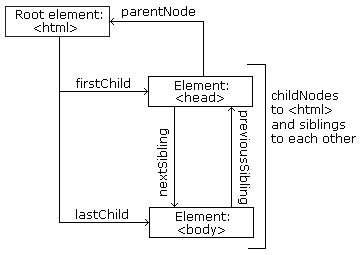 html
head
title
body
h1
p
http://www.scinetcentral.com/~mishchenko/MIT504.html
25
DOM nesneleri
DOM hierarşinin tüm elemanlar Node tipinden nesnelerdir
Bu nesneler ilgili sayfanın elemanı temsil ederken birçok özelliğe sahiptir
http://www.scinetcentral.com/~mishchenko/MIT504.html
26
DOM nesneleri
Elemanın DOM ile ilgili bilgileri
element.childNodes – çocuk elemanların listesi, array dir
element.firstChild – ilk çocuğu
element.lastChild – son çocuğu
element.nextSibling – sonraki kardeşi
element.previousSibling – önceki kardeşi
element.parentNode – ana nodu
http://www.scinetcentral.com/~mishchenko/MIT504.html
27
DOM nesneleri
Elemanın DOM ile ilgili işlemleri
element.appendChild
element.cloneNode
element.insertBefore
element.removeChild
element.replaceChild
element.normalize
<<<ÖNÜMÜZDEKİ DERS>>>
http://www.scinetcentral.com/~mishchenko/MIT504.html
28
DOM nesneleri
Elemanın genel bilgileri
element.id – elemanın id ismi
element.tagName – elemanın tag ismi
element.className – elemanın class ismi
offsetTop – elemanın sayfadaki pozisyonu
element.innerHTML – elemanın içerik metni
element.style – elemanın stil özelliği
http://www.scinetcentral.com/~mishchenko/MIT504.html
29
DOM nesneleri
Elemanın boyut ve pozisyonla ilgili bilgileri
element.offsetHeight, offsetWidth, offsetLeft, offsetTop – elemanın sayfadaki pozisyonu
element.clientHeight, clientWidth – elemanın içeriğinin boyutları (içerik + padding)
element.scrollHeight, scrollWidth – elemanın sayfadaki tüm boyutu (scrolling dahil)
element.scrollLeft, scrollTop – elemanın scrolling hali
http://www.scinetcentral.com/~mishchenko/MIT504.html
30
DOM nesneleri
Elemanın özellikler (attribute'ler)
Elemanın özellikleri bir array olarak elemanın element.attributes özelliğinde bulunmaktadır
element.attributes array'in elemanları, attribute tipinden nesnelerdir (birazdan)
Ayrıca, HTML elemanının özellikleri DOM elemanının aynı isimli alt özelliği olarak da okunup atanabilir (eg img.src, a.href, ...)
http://www.scinetcentral.com/~mishchenko/MIT504.html
31
Örnek
<!DOCTYPE html>
<html>
<body>

<img src="klematis.jpg" width="150" height="113" id="rs1">
<img src="" width="150" height="113" id="rs2">
<a href="w3cschool.org" id="rs3">Click me</a>

<script>
alert(document.getElementById("rs1").width); // cikti 150
alert(document.getElementById("rs3").href);  // cikti http://w3school.org
document.getElementById("rs2").src="klematis2.jpg"; // yeni resim
</script>

</body>
</html>
http://www.scinetcentral.com/~mishchenko/MIT504.html
32
DOM nesneleri
Element.attributes dizisinin özellikleri
element.attributes.length – toplam özellik sayısı
ement.attributes.item –sayısal bir pozisyonundaki özellik
ement.attributes.getNamedItem – bir isimli özellik
ement.attributes.setNamedItem – elemanın bir isimli özelliğini değiştirmek
http://www.scinetcentral.com/~mishchenko/MIT504.html
33
DOM nesneleri
element.attributes dizisindeki attribute nesnelerinin özellikleri
attr.isId – özellik id-ismi mi (true/false)
attr.specified – değeri var mı (true/false)
attr.name – özelliğin ismi
attr.value – özelliğin değeri
http://www.scinetcentral.com/~mishchenko/MIT504.html
34
Örnek
<!DOCTYPE html>
<html>
<body>

<img src="klematis.jpg" width="150" height="113" id="rs1"><br/>

<script>
var o = document.getElementById("rs1").attributes;
for(i=0;i<o.length;i++) {
  document.write(o[i].name + ":" + o[i].value + "<br/>");
}

//çıktı
// src:klematis.jpg// width:150// height:113// id:rs1
</script>

</body>
</html>
http://www.scinetcentral.com/~mishchenko/MIT504.html
35
Örnek
<!DOCTYPE html>
<html>
<body>

<img src="klematis.jpg" width="150" height="113" id="rs1"><br/>

<script>
var o = document.getElementById("rs1").attributes;
for(i=0;i<o.length;i++)
  document.write(o.item(i).name + ":" + o.item(i).value + "<br/>");

//çıktı
// src:klematis.jpg// width:150// height:113// id:rs1
</script>

</body>
</html>
http://www.scinetcentral.com/~mishchenko/MIT504.html
36
Örnek
<!DOCTYPE html>
<html>
<body>

<img src="klematis.jpg" width="150" height="113" id="rs1">

<script>
var o = document.getElementById("rs1").attributes;
alert(o.getNamedItem("src").value)
</script>

// çıktı: klematis.jpg

</body>
</html>
http://www.scinetcentral.com/~mishchenko/MIT504.html
37
DOM nesneleri
NOT: özelliklerin sırası element.attributes dizisinde DOM standardı tarafından belirtilmez ve tarayıcılar arasında değişebilir; dolayısıyla elemanın özelliklerinin element.attributes dizisinde belirli bir sırada var olması varsayılmamalı, özellikler bir for-döngü içinde taranmalı veya gerNamedItem fonksiyonu kullanarak isim kullanarak erişilmeli
http://www.scinetcentral.com/~mishchenko/MIT504.html
38
Örnek
<!DOCTYPE html>
<html>
<body>

<img src="klematis.jpg" width="150" height="113" id="rs1"><br/>

<script>
var o = document.getElementById("rs1");
var nod = document.createAttribute("src");
nod.nodeValue = "klematis2.jpg";
o.attributes.setNamedItem(nod);	</script>

//çıktı: resmi klematis2.jpg'e değiştiriyor

</body>
</html>
http://www.scinetcentral.com/~mishchenko/MIT504.html
39
Örnek
<!DOCTYPE html>
<html>
<body>

<img src="klematis.jpg" width="150" height="113" id="rs1"><br/>

<script>
var o = document.getElementById("rs1");
var nod = document.getNamedItem("src");
nod.nodeValue = "klematis2.jpg";
o.attributes.setNamedItem(nod);	</script>

//çıktı: resmi klematis2.jpg'e değiştiriyor

</body>
</html>
http://www.scinetcentral.com/~mishchenko/MIT504.html
40
DOM nesneleri
DOM nesnelerin kolleksiyon özellikleri
Öncelikle konteyner olarak çalışan HTML elemanların kolleksiyon özelliği de vardır
Kolleksiyon özelliği, form ve tablo elemanları için kullanılmaktadır
Ayrıca Document nesnesi kendisi birkaç koleksiyon içerir (daha önceki document.anchors, document.links, document.forms, vb)
http://www.scinetcentral.com/~mishchenko/MIT504.html
41
DOM nesneleri
DOM Kolleksiyonları
Form elemanının alt elemanlarının koleksiyonu, form.elements özelliğindedir (dizi)
Tablodaki satırlar vb, table.rows (<tr>) ve table.rows.cells (<td>) özelliklerindedir (diziler)
http://www.scinetcentral.com/~mishchenko/MIT504.html
42
Örnek
<!DOCTYPE html>
<html>
<body>
<form id="myForm" action="form_action.asp">
  İsim: <input type="text" name="fname" value="Donald"><br>
  Soyisim: <input type="text" name="lname" value="Duck"><br>
</form> 
<p id="demo"></p>
<button onclick="myFunction()">Dene</button>
<script>
function myFunction()
{
  var o = document.getElementById("myForm");
  for (var i=0; i<o.length; i++)
     document.getElementById("demo").innerHTML += o.elements[i].value + "<br>";
}
// çıktı
// Donald// Duck
</script>
</body>
</html>
http://www.scinetcentral.com/~mishchenko/MIT504.html
43
Örnek
<!DOCTYPE html>
<html>
<body>
<button onclick="myFunction()">Listele</button>
<table id="myTable" border=1>
  <tr><td>A</td><td>B</td></tr>
  <tr><td>C</td><td>D</td></tr>
</table>
<p id="demo"></p>
<script>
function myFunction()
{
  for(var i=0;i< document.getElementById("myTable").rows.length;i++) {
    var o = document.getElementById("myTable").rows[i].cells;

    for(var j=0;j<o.length;j++)
      document.getElementById("demo").innerHTML += o[j].innerHTML + ";";
 }
}
</script>
</body>
</html>
http://www.scinetcentral.com/~mishchenko/MIT504.html
44
DOM nesneleri
Herhangi DOM elemanının alt elemanlarını element.childNodes elemanı olarak da elde edilebilir
Ancak, childNodes elemanın çocuk koleksiyonu verip bu koleksiyon elemanın TÜM çöcük nodlarını içerecektir !
http://www.scinetcentral.com/~mishchenko/MIT504.html
45
Örnek
...
<form id="myForm" action="form_action.asp">
  isim: <input type="text" name="fname" value="Donald"><br>
  soyisim: <input type="text" name="lname" value="Duck"><br>
</form> 
...
var o = document.getElementById("myForm").childNodes;
for (var i=0; i<o.length; i++) 
    document.getElementById("demo").innerHTML +=          o[i].tagName + ":" + o[i].name + ":" + o[i].value + "<br>";
...
// çıktı
// undefined:undefined:undefined// INPUT:fname:Donald// BR:undefined:undefined// undefined:undefined:undefined// INPUT:lname:Duck// BR:undefined:undefined// undefined:undefined:undefined
http://www.scinetcentral.com/~mishchenko/MIT504.html
46
DOM nesneleri
Ama...
http://www.scinetcentral.com/~mishchenko/MIT504.html
47
Örnek
...
<form id="myForm" action="form_action.asp">
  isim: <input type="text" name="fname" value="Donald"><br>
  soyisim: <input type="text" name="lname" value="Duck"><br>
</form> 
...
var o = document.getElementById("myForm").getElementsByTagName("input");
for (var i=0; i<o.length; i++) 
    document.getElementById("demo").innerHTML +=          o[i].tagName + ":" + o[i].name + ":" + o[i].value + "<br>";
...
// çıktı
// INPUT:fname:Donald// INPUT:lname:Duck
http://www.scinetcentral.com/~mishchenko/MIT504.html
48
DOM nesneleri
Faydalı Not: getElementsByTagName sadece Document nesnesinde değil, tüm DOM elemanlarında var ve bir elemanın çocuk elemanları arasında belirli elemanları bulmak için çok faydalıdır
http://www.scinetcentral.com/~mishchenko/MIT504.html
49
DOM nesneleri
Faydalı Not için Uyarı: getElementsByTagName ilgili elemanın içinde olan tüm tagları bulup geri verecek, yani elemanın direkt çocukları ile birlikte onların çocukları ve o çocukların çocukları olan içindeki ilgili tag-elemanları getElementsByTagName tarafından verilecektir
http://www.scinetcentral.com/~mishchenko/MIT504.html
50
DOM özeti
Javascript DOM, web sayfasını bir nesne hierarşi olarak temsil edip bu hierarşideki elemanları elde edilir ve güncelleştirilmesi için güçlü bir yöntem sağlar
Javascript DOM'da olduğu değişiklikler otomatik olarak web sayfasının belgesini etkiliyor
http://www.scinetcentral.com/~mishchenko/MIT504.html
51
DOM özeti
Javascript DOM, HTML sayfalarıyla javascript kullanarak çalışmak için tam yeni bir felsefe/çerçeveyi sağlamaktadır
http://www.scinetcentral.com/~mishchenko/MIT504.html
52
Dinamik stiller ve olay işleme
Javascript DOM'dan sayfanın ilgili elemanlarının özellikleri değiştirerek, sayfanın davranışı büyük ölçede değiştirilebilir
Birçok durumda, HTML sayfasının dinamik davranışı uygun bir şekilde DOM elemanlarının “style” özelliğini ayarlayarak sağlanabilir
http://www.scinetcentral.com/~mishchenko/MIT504.html
53
Örnek
<!DOCTYPE html>
<html>
<body>
<script>
function resimGuncellestir()
{
  element = document.getElementById('myimage');
  if (element.src.match("bulbon"))
    element.src = "pic_bulboff.gif";
  else
    element.src = "pic_bulbon.gif";
}
</script>

<img id="myimage" onclick="resimGuncellestir()"
src="pic_bulboff.gif" width="100" height="180">

<p>Tıklama lambayı açılıp kapatacak</p>

</body>
</html>
http://www.scinetcentral.com/~mishchenko/MIT504.html
54
Örnek
<!DOCTYPE html>
<html>
<body>
<button onclick="myFunction()">Dene</button>
<p id="demo"></p>

<script>
function myFunction()
{
  var carname="Volvo";
  document.getElementById("demo").innerHTML=carname;
}
</script>

</body>
</html>
http://www.scinetcentral.com/~mishchenko/MIT504.html
55
Örnek
<!DOCTYPE html>
<html>
<body>
<h1 onmouseover="style.color='red'" onmouseout="style.color='black'" onmousedown="this.style.color='blue'" onmouseup="this.style.color='red'">Renk degistirmek icin fare ustune getirin</h1>

<div onmouseover="mOver(this)" onmouseout="mOut(this)" style="background-color:#D94A38;width:120px;height:20px;padding:40px;">Fare ustune</div>

<script>
function mOver(obj) {
obj.innerHTML="Merhaba Fare!"
}

function mOut(obj) {
obj.innerHTML="Fare ustune"
}
</script>
</body>
</html>
http://www.scinetcentral.com/~mishchenko/MIT504.html
56
Örnek
<!DOCTYPE html>
<html>
<body>
<p onmousedown="mDown(this)" onmouseup="mUp(this)" style="background-color:#D94A38;width:90px;height:20px;padding:40px;">Tikla beni</p>

<script>
function mDown(obj) {
  obj.style.backgroundColor="#1ec5e5";
  obj.innerHTML="Birak beni"
}

function mUp(obj) {
obj.style.backgroundColor="#D94A38";
obj.innerHTML="Tesekkurler"
}
</script>
</body>
</html>
http://www.scinetcentral.com/~mishchenko/MIT504.html
57
Dinamik stiller ve olay işleme
Javascript DOM, HTML sayfasının elemanlarının dinamik  ayarlanması için yeni opsiyonları sağlar
Ayrıca, elemanların ayarlanması, DOM elemanları ile çalışarak javascript tam içinde gerçekleştirilebilir
http://www.scinetcentral.com/~mishchenko/MIT504.html
58
Örnek
<html>
<body>
<script>
document.onmousemove=getMouseCoordinates;

function getMouseCoordinates(event)  {
  var obj = document.getElementById("rs");
  obj.style.top=event.client;
  obj.style.left=event.clientX;
}
</script>
<img id="rs" src="ball.png" style="position:fixed;width:64px;height:64px">
</body>
</html>
http://www.scinetcentral.com/~mishchenko/MIT504.html
59
Olay-işleyici modeli
Olay akışı
Olay dinlenicisi
İlgili olayları takip eden olay dinleyicisi (event listener) uyarılıyor
Olay tetiklenmesi
İşleyici fonksiyonu
Olay tetikleyici (event trigger) web sayfasının bir yerde olayı oluşturuyor
İlgili işleyici fonksiyonu (event handler) çalıştırılıyor
http://www.scinetcentral.com/~mishchenko/MIT504.html
60
Dinamik stiller ve olay işleme
Belirli tipten olaylar sistem veya kullanıcı kodu tarafından HTML sayfasının bir yerde tetiklenir (event trigger)
HTML sayfasının herhangi bir yerde ilgili olayın tetiklendiğinde, bu tipten olayları takip eden yani bu olayları dinleyen bir dinleyici nesnesi (listener object) uyarılır
İlgili dinleyici nesnesi belirli olay işleticisini (event handler) çağırır
http://www.scinetcentral.com/~mishchenko/MIT504.html
61
Dinamik stiller ve olay işleme
HTML'de olaylar, belirli web sayfasının elemanlarına ve sistem olaylarına bağlıdır
Ancak DOM'da belirli elemanlara bağlı olmayan kullanıcı olayları da tanımlanabilir
Olay dinleyicileri, web sayfasının elemanlarında otomatik olarak başlatılır
Olay işleyici, ilgili web sayfasının elamanlarına javascript fonksiyonları eklenebilir
http://www.scinetcentral.com/~mishchenko/MIT504.html
62
Dinamik stiller ve olay işleme
Desteklenen HTML sistem olayları:
Fare olayları
click, dblclick, mousedown, mouseup, mouseout, mouseover, mousemove, drag, dragstart, dragenter, dragleave, drop, dragend (addEventListener'de kullanılacak olay isimleri)
İlgili işleyici isimleri onclick, ondblclick, onmousedown, onmouseup, onmouseout, onmouseover, onmousemove, ondrag, ondragstart, ondragenter, ondragleave, ondrop, ondragend
Klaviye olayları
keydown, keypress, keyup
Frame/object olayları
error, abort, load, resize, unload, scroll
Form olayları
focus, blur, change, select, reset, submit
http://www.scinetcentral.com/~mishchenko/MIT504.html
63
Dinamik stiller ve olay işleme
HTML DOM'da bir olayın işleyicisi atanmak için iki yöntem var
İlgili DOM elemanının işleyici özelliği atayarak 
İlgili DOM elemanının "addEventListener" fonksiyonunu kullanarak
Elemanın işleyici özelliğine boş değeri atayarak veya "removeEventListener" fonksiyonunun yardımıyla, olay işleyicisi silinebilir
http://www.scinetcentral.com/~mishchenko/MIT504.html
64
Örnek
<!DOCTYPE html>
<html>
<body>
<p id=p1 style="background-color:red;width:90px;height:20px;padding:40px;"> Tikla beni</p>

<script>
document.getElementById("p1").onmousedown=mDown;
document.getElementById("p1").onmouseup=mUp;

function mDown() {
  document.getElementById("p1").style.backgroundColor="blue";
  document.getElementById("p1").innerHTML="Birak beni"
}

function mUp() {
document.getElementById("p1").style.backgroundColor="red";
document.getElementById("p1").innerHTML="Tesekkurler"
}
</script>
</body>
</html>
http://www.scinetcentral.com/~mishchenko/MIT504.html
65
Örnek
<!DOCTYPE html>
<html>
<body>
<p id=p1 style="background-color:red;width:90px;height:20px;padding:40px;"> Tikla beni</p>

<script>
document.getElementById("p1").addEventListener("mousedown",mDown);
document.getElementById("p1").addEventListener("mouseup",mUp);

function mDown() {
  document.getElementById("p1").style.backgroundColor="blue";
  document.getElementById("p1").innerHTML="Birak beni"
}

function mUp() {
document.getElementById("p1").style.backgroundColor="red";
document.getElementById("p1").innerHTML="Tesekkurler"
}
</script>
</body>
</html>
http://www.scinetcentral.com/~mishchenko/MIT504.html
66
Dinamik stiller ve olay işleme
"addEventListener" daha esnek bir yöntem (birazdan göreceğiz)
addEventListener formatı,element.addEventListener(olay-ismi,işleyici,olay-türü)
http://www.scinetcentral.com/~mishchenko/MIT504.html
67
Dinamik stiller ve olay işleme
Javascript DOM'da bir olay tetiklendiğinde ilgili Event nesnesi oluşturulup işleyici fonksiyonuna gönderilir
Event nesnesi, olay hakkında bilgi içerir, örneğin hangi HTML elemanı olayı tetikledi
Ayrıca olay hakkında daha çok bilgiler sağlayabilir, örneğin farenin pozisyonu vb
http://www.scinetcentral.com/~mishchenko/MIT504.html
68
Örnek
<!DOCTYPE html>
<html>
<body>
<p onmousedown="mDown(this)" onmouseup="mUp(this)" style="background-color:#D94A38;width:90px;height:20px;padding:40px;">Tikla beni</p>

<script>
function mDown(obj) {
  obj.style.backgroundColor="#1ec5e5";
  obj.innerHTML="Birak beni"
}

function mUp(obj) {
obj.style.backgroundColor="#D94A38";
obj.innerHTML="Tesekkurler"
}
</script>
</body>
</html>
http://www.scinetcentral.com/~mishchenko/MIT504.html
69
Dinamik stiller ve olay işleme
Javascript DOM'da "this" örneğinin doğru uygulanması ...
http://www.scinetcentral.com/~mishchenko/MIT504.html
70
Örnek
...
<p id=p1 style="background-color:red;width:90px;height:20px;padding:40px;"> Tikla beni</p>

<script>
document.getElementById("p1").addEventListener("mousedown",mDown);
document.getElementById("p1").addEventListener("mouseup",mUp);

function mDown(event) {
  obj=event.target;
  obj.style.backgroundColor="blue";
  obj.innerHTML="Birak beni"
}

function mUp(event) {
  obj=event.target;
  obj.style.backgroundColor="red";
  obj.innerHTML="Tesekkurler"
}
</script>
...
http://www.scinetcentral.com/~mishchenko/MIT504.html
71
Dinamik stiller ve olay işleme
Event'in standart özellikleri
type – olayın ismi
target – olayı oluşturduğu DOM elemanı
currentTarget – yayılan olay için şimdiki elemanı (birazdan)
timeStamp – olayın zamanı
preventDefault() – olayı iptal etmek (birazdan)
stopPropagation() – olayın yayılmasını bitirmek (birazdan)
http://www.scinetcentral.com/~mishchenko/MIT504.html
72
Dinamik stiller ve olay işleme
Fare ve klavye Event'leri için özel özellikler
button – kullanıldığı düğme
clientX, clientY – olayın sayfadaki pozisyonu
screenX, screenY – olayın ekrandaki pozisyonu
ctrlKey, altKey, metaKey, shiftKey – ctrl/alt/meta/shift düğmelerinin halleri
http://www.scinetcentral.com/~mishchenko/MIT504.html
73
Dinamik stiller ve olay işleme
Javascript DOM'de olayların ayralanması
HTML olayları normalde belirli sistem durumlarında tetiklenir (örneğin farenin klavye tıklandığında, farenin hareketi, vb)
Ancak Javascript DOM, olayların Javascript'ten direkt olarak tetiklenmesi ve işleme kontrolü için önemli ek aletler sağlar
http://www.scinetcentral.com/~mishchenko/MIT504.html
74
Dinamik stiller ve olay işleme
initEvent, initUIEvent, initMouseEvent – belirli olay nesnesini hazırlıyor (dispatchEvent öncesinde kullanılmalı)
element.dispatchEvent –belirli DOM elemanında belirli olay nesnesi kullanarak olayı tetikliyor
event.preventDefault – olayı iptal ediyor
event.stopPropagation –olayı siliyor
http://www.scinetcentral.com/~mishchenko/MIT504.html
75
Örnek
<!DOCTYPE html>
<html>
<body>
<a id="a1" href="#" onclick="alert('ay!!')">Tıkla beni</a>

<script>
var evObj = document.createEvent('MouseEvents'); 
evObj.initMouseEvent( 'click', true, true,window,120,64); 
document.getElementById('a1').dispatchEvent(evObj);

//farenin "click" olayı javascript'ten tetiklendi 
//ve ilgili işleyici çağırıldı
//simülasyon edilecek olayın bilgileri initMouseEvent 
//fonksiyonunda belirtilir
//sonuç olan çıktısı – sayfanın indirildiğinde "ay!!!" mesajı 
</script>
</body>
</html>
http://www.scinetcentral.com/~mishchenko/MIT504.html
76
Örnek
<!DOCTYPE html>
<html>
<body>
<p id="p1" onclick="this.style.backgroundColor='red'" style="this.style. background-color:blue;width:90px;height:20px;padding:40px;">Tikla beni</p>

<script>
var event = new MouseEvent('click', 
{ 
  'view': window, 
  'bubbles': true, 
  'cancelable': true 
  'window': window
  'screenX':120
  'screenY':64
}); 
document.getElementById('p1').dispatchEvent(event); 

// fare olay nesnesini oluşturmak için 2. yöntem, new MouseEvent kullanarak
// çıktı, KIRMIZI arka-planın rengi
</script>
</body>
</html>
http://www.scinetcentral.com/~mishchenko/MIT504.html
77
Örnek
<!DOCTYPE html>
<html>
<body>
<a id="nogo" href="http://w3cschool.org">Tikla beni</a>

<script>
function nogo(event) {
  event.preventDefault();
  //olay ile ilgili "default" eylemini iptal eder
  //bu örnekte, ilgili link tıklandığında tarayıcının linke 
  //takip etmesi iptal edilip gerçekleşmeyecek
  //dinamik HTML'de onclick="return false;" kullanarak sağlanır
}
document.getElementById('nogo').addEventListener('click',nogo);

</script>
</body>
</html>
http://www.scinetcentral.com/~mishchenko/MIT504.html
78
Örnek
<html>
<body>
<table id="table"><tr id="tr"><td id="td"><b><a id="a" href="#">Tikla</a></b></td></tr></table> 
<script>
document.getElementById("table").addEventListener("click",alerttable);
document.getElementById("a").addEventListener("click",alerta);

alerttable=function(event) { 
  alert('Table!');   
}

alerta=function(event) { 
  alert('a!');   event.stopPropagation(); 
  // linki tıklama dış tablonun tıklama olayını tetiklemez
}
</script>
</body>
</html>
http://www.scinetcentral.com/~mishchenko/MIT504.html
79
Dinamik stiller ve olay işleme
Javascript DOM'da olay yayılması
Eğer HTML eleman sayfada diğer elemanın için ise, mouseover veya click gibi olaylar aynı zamanda bu elemanı içeren tüm diğer elemanlarında ilgili olayı tetikleyebilir
Örneğin, fare bir linke tıkladığında
Linkin "click" olayı tetiklenir
Bu linki içeren elemanda "click" olayı tetiklenir
O elemanı içeren elemanda "click" olayı tetiklenir
Dokument elemanın click olayı da tetiklenir
http://www.scinetcentral.com/~mishchenko/MIT504.html
80
Dinamik stiller ve olay işleme
Bunun gibi bir olaya hangi eleman ve hangi sırada tepki vermesi, DOM olay yayılma modeli tarafından belirtilir
Javascript DOM'da iki olay yayılma modeli (daha doğrusu olan aşaması) var, "capture" (ele geçirmek) modeli ve "bubbling" (kabarcıklama) modeli
"Capture" modelinde olay, bu olay içeren (tüm) elemanlarda dışarıdan-içeri yöne göre tetiklenir
"Bubbling" modelinde olay, bu olay içeren (tüm) elemanlarda içeriden-dışarı yöne göre tetiklenir
http://www.scinetcentral.com/~mishchenko/MIT504.html
81
Dinamik stiller ve olay işleme
işleyici
işleyici
Capture yayılma: dışarıdan içeri giderken
işleyici
işleyici
OLAY
Bubbling yayılma: içeriden dışarı giderken
http://www.scinetcentral.com/~mishchenko/MIT504.html
82
Dinamik stiller ve olay işleme
İşleyicilerin hangi şekilde yayılan olaylara tepki vermesi, addEventListener komutunda 3. "olay-türü" parametresi ile true/false yani capture/bubble şeklinde belirtilir
http://www.scinetcentral.com/~mishchenko/MIT504.html
83
Örnek
<html>
<body>
<table id="table"><tr id="tr"><td id="td"><b><a id="a" href="#">Tikla</a></b></td></tr></table> 
<script>
alerttable=function(event) { alert('Table!'); }
alerttr=function(event) { alert('tr!'); }
alerttd=function(event) { alert('td!'); }
alerta=function(event) { alert('a!'); }

document.getElementById("table").addEventListener("click",alerttable,false);
document.getElementById("tr").addEventListener("click",alerttr,false);
document.getElementById("td").addEventListener("click",alerttd,false);
document.getElementById("a").addEventListener("click",alerta,false);
</script>
</body>
</html>

Sonuç: false demek kabarcıklama, olaylar "a" elemanından "table" elemanına doğru olarak çalışır
http://www.scinetcentral.com/~mishchenko/MIT504.html
84
Örnek
<html>
<body>
<table id="table"><tr id="tr"><td id="td"><b><a id="a" href="#">Tikla</a></b></td></tr></table> 
<script>
alerttable=function(event) { alert('Table!'); }
alerttr=function(event) { alert('tr!'); }
alerttd=function(event) { alert('td!'); }
alerta=function(event) { alert('a!'); }

document.getElementById("table").addEventListener("click",alerttable,true);
document.getElementById("tr").addEventListener("click",alerttr,true);
document.getElementById("td").addEventListener("click",alerttd,true);
document.getElementById("a").addEventListener("click",alerta,true);
</script>
</body>
</html>

Sonuç: true demek ele geçirme, olaylar "table" elemanından "a" elemanına doğru çalışır
http://www.scinetcentral.com/~mishchenko/MIT504.html
85
Örnek
<html>
<body>
<table id="table"><tr id="tr"><td id="td"><b><a id="a" href="#">Tikla</a></b></td></tr></table> 
<script>
alerttable=function(event) { alert('Table!'); }
alerttr=function(event) { alert('tr!'); }
alerttd=function(event) { alert('td!'); }
alerta=function(event) { alert('a!'); }

document.getElementById("table").addEventListener("click",alerttable);
document.getElementById("tr").addEventListener("click",alerttr);
document.getElementById("td").addEventListener("click",alerttd);
document.getElementById("a").addEventListener("click",alerta);
</script>
</body>
</html>

Sonuç: default – kabarcıklama, olaylar "a" elemanından "table" elemanına doğru çalışır
http://www.scinetcentral.com/~mishchenko/MIT504.html
86
Dinamik stiller ve olay işleme
Birçok durumda bu şekilde tetiklenmiş olayın tüm yukarıdaki veya aşağıdaki elemanlarda tetiklenmesi gerekmiyor (aslında zararlı olabilir)
Bu durumda olayın yayılmasını durdurmayı konuşuyoruz
Olayın yayılmasını bitirmek için, o olay nesnesinin stopPropagation fonksiyonu kullanılmalı
http://www.scinetcentral.com/~mishchenko/MIT504.html
87
Örnek
<html>
<body>
<table id="table"><tr id="tr"><td id="td"><b><a id="a" href="#">Tikla</a></b></td></tr></table> 
<script>
alerttable=function(event) { alert('Table!'); event.stopPropagation();}
alerttr=function(event) { alert('tr!'); event.stopPropagation(); }
alerttd=function(event) { alert('td!'); event.stopPropagation(); }
alerta=function(event) { alert('a!'); event.stopPropagation(); }

document.getElementById("table").addEventListener("click",alerttable,false);
document.getElementById("tr").addEventListener("click",alerttr,false);
document.getElementById("td").addEventListener("click",alerttd,false);
document.getElementById("a").addEventListener("click",alerta,false);
</script>
</body>
</html>

Sonuç: sadece "a" olayı çalışıyor
http://www.scinetcentral.com/~mishchenko/MIT504.html
88
Örnek
<html>
<body>
<table id="table"><tr id="tr"><td id="td"><b><a id="a" href="#">Tikla</a></b></td></tr></table> 
<script>
alerttable=function(event) { alert('Table!'); event.stopPropagation();}
alerttr=function(event) { alert('tr!'); event.stopPropagation(); }
alerttd=function(event) { alert('td!'); event.stopPropagation(); }
alerta=function(event) { alert('a!'); event.stopPropagation(); }

document.getElementById("table").addEventListener("click",alerttable,true);
document.getElementById("tr").addEventListener("click",alerttr,true);
document.getElementById("td").addEventListener("click",alerttd,true);
document.getElementById("a").addEventListener("click",alerta,true);
</script>
</body>
</html>

Sonuç: sadece "table" olayı çalışıyor
http://www.scinetcentral.com/~mishchenko/MIT504.html
89
Örnek
<html>
<body>
<table id="table"><tr id="tr"><td id="td"><b><a id="a" href="#">Tikla</a></b></td></tr></table> 
<script>
alerttable=function(event) { alert('Table!');}
alerttr=function(event) { alert('tr!'); }
alerttd=function(event) { alert('td!'); event.stopPropagation(); }
alerta=function(event) { alert('a!'); event.stopPropagation(); }

document.getElementById("table").addEventListener("click",alerttable,true);
document.getElementById("tr").addEventListener("click",alerttr,true);
document.getElementById("td").addEventListener("click",alerttd,true);
document.getElementById("a").addEventListener("click",alerta,true);
</script>
</body>
</html>

ANCAK şu da olabilir, "table" ile "tr" ve "td" olayları çalışır
http://www.scinetcentral.com/~mishchenko/MIT504.html
90
Dinamik stiller ve olay işleme
Javascript DOM'de, benzer şakilde çalışan kullanıcı olayları da vardır
Kullanıcı olayları, olaylar işletim sistemini kullanan, sistem olayları gibi ancak tamamen programcı tarafından alt-sistemleri geliştirilmesi için kullanılabilir
http://www.scinetcentral.com/~mishchenko/MIT504.html
91
Örnek
<!DOCTYPE html>
<html>
<body>
<p id="demo">trigger element</p>
<script>
var elem = document.getElementById("demo");
var event = new CustomEvent('build', { 'detail': 'IT504' });
elem.addEventListener('build', eventHandler, false);
elem.dispatchEvent(event);

function eventHandler(e) { 
  alert('Siz ' + e.detail + ' dersindesiniz'); 
}

// sonuç: indirildiğinde "Siz IT504 dersindesiniz" mesajı
</script>
</body>
</html>
http://www.scinetcentral.com/~mishchenko/MIT504.html
92
Dinamik stiller ve olay işleme
Ancak kullanıcı olayları, sistem olayları olmadığı için her zaman javascript'ten tetiklenmeli
http://www.scinetcentral.com/~mishchenko/MIT504.html
93
http://www.scinetcentral.com/~mishchenko/MIT504.html
94
Egzersizler - 1
Öbür slaytteki HTML kodu ve oldukça DOM kullanarak, javascript popup menu (yani açılan menü) oluşturun
http://www.scinetcentral.com/~mishchenko/MIT504.html
95
Egzersizler - 1
<!DOCTYPE html>
<html>
<body>
<ul id="menu">
 <li>Menu 1
  <ul>
  <li>Menu 1>1</li>
  <li>Menu 1>2</li>
  </ul>
 </li>
 <li>Menu 2</li>
 <li>Menu 3
  <ul>
  <li>Menu 3>1
    <ul>
    <li>Menu 3>1>1</li>
    <li>Menu 3>1>2</li>
    </ul>
  </li>	
  <li>Menu 3>2</li>
  </ul>
 </li>
</ul>
</body>
</html>
http://www.scinetcentral.com/~mishchenko/MIT504.html
96
Egzersizler - 1
NOT 1: UL elemanlarının alt elemanlarını verimli taramak için, DOM childNodes vb fonksiyonları kullanın
NOT 2: getElementsByTagName tüm DOM elemanlarında var; bu fonksiyon bir DOM elemanının altındaki belirli elemanları elde etmek için çok faydalı olabilir, ancak bu fonksiyonun direkt çocuklar dışında elemanın içindeki tüm elemanları vermesi hatırlanmalı
NOT 3: menünün sakla/göster fonksiyonu, listenin tüm li-elemanlarına bağlı olacak; dolayısıyla konuştuğumuz DOM olayların kabarcıklanması önemli olup kontrol altında tutulması bu örnekte gerekiyor
http://www.scinetcentral.com/~mishchenko/MIT504.html
97